3.9 ЭКСПЛУАТАЦИОННЫЙ РАСЧЕТ САМОХОДНЫХ МАШИН
Эксплуатационная производительность погрузочно-транспортной машины (т/смену)

где V – вместимость грузонесущего органа, кузова или ковша, м3;
	   Тсм – длительность смены, ч;
	   γ – насыпная плотность горной массы, т/м3;
	   tп, tдв, tраз – время соответственно загрузки грузонесущей емкости, движения машины от забоя до пункта разгрузки и обратно и разгрузки, с;
	   k’з – коэффициент заполнения емкости;
	   kи – коэффициент использования машины во времени.
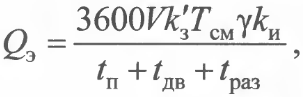 Время загрузки (с) для машин с ковшом и грузонесущим кузовом

где Vкуз и Vк – геометрическая вместимость соответственно кузова и ковша, м3;
	   tц – время цикла черпания погрузочным ковшом, с;
	   ζ = 1,15÷1,2 – коэффициент, учитывающий время, затрачиваемое на разборку негабарита в забое;
	   kман = 1,3 – коэффициент, учитывающий время на маневры машины в забое;
	 kз – коэффициент заполнения ковша.
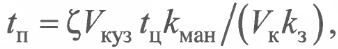 Время загрузки (с) для машин с грузонесущим ковшом

где t’ц – время цикла черпания грузонесущим ковшом, с (обычно t’ц = 50 с).
Время движения машины (с)

где L – длина транспортирования, км;
	   vгр и vп – скорость движения соответственно груженой и порожней машины, км/ч (в забое обычно vгр = 6 км/ч и vп = 8 км/ч);
	   kдв = 1,25÷1,3 – коэффициент, учитывающий неравномерность движения машины.
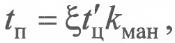 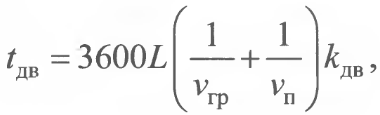 Время разгрузки машины tраз = 30÷40 с.
Эксплуатационная производительность (т/смену) погрузочно-транспортной машины с ковшом и кузовом



Для машины с грузонесущим ковшом
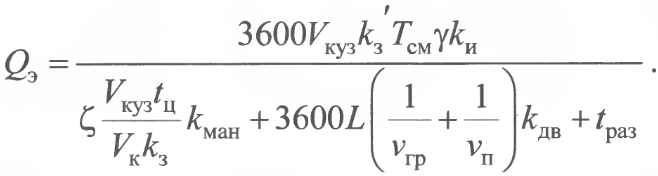 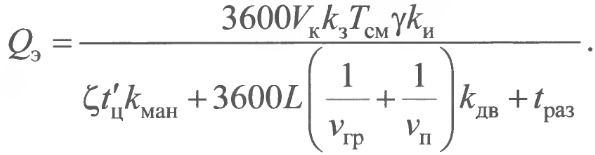 Для крепких пород коэффициент заполнения ковша может быть принят kз = 0,75, а кузова k’з = 0,9.
Эксплуатационная производительность Qэ ( т/смену) автосамосвала или самоходного вагона

где kн – коэффициент неравномерности грузопотока, равный 1,5 и  1,25 соответственно при отсутствии и наличии аккумулирующей емкости;
	  tр – продолжительность одного рейса, мин;
	  kз.к – коэффициент заполнения кузова (для самоходных вагонов - kз.к = 0,8; для автосамосвалов kз.к = 0,95).
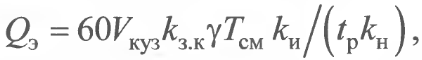 Продолжительность рейса (мин)

Время tп, затрачиваемое на погрузку машины, зависит от ее грузоподъемности и производительности средств погрузки.
При работе с погрузчиком с ковшовым рабочим органом время погрузки (мин)

где tц – продолжительность цикла средств погрузки, с.
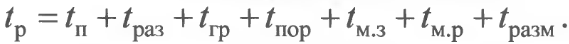 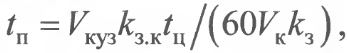 При работе комплекса с погрузочной машиной непрерывного действия время погрузки (мин)

где Qн – производительность погрузочной машины непрерывного действия, м3/мин.
Время движения машины (мин)
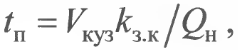 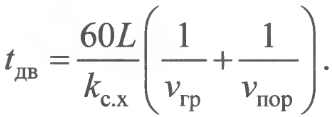 Скорости движения vгр и vпор (км/ч) определяются по хронометражным наблюдениям или по тяговым характеристикам двигателя машины. Коэффициент среднеходовой скорости движения kс.х принимают равным 0,6 при длине транспортирования L < 0,3 км и 0,75 при L > 0,3 км.
Время разгрузки tраз для автосамосвалов с опрокидным кузовом составляет около 0,7 мин, для самоходных вагонов – 2-3 мин.
Время (мин) маневров в забое tм.з и у мест разгрузки tм.р определяют в конкретных условиях эксплуатации согласно хронометражным данным.
При движении нескольких машин в однополосной выработке время ожидания на разминовках

где nразм – число разминовок;
	   t1 = 3 мин – время ожидания на разминовке.
Возможное число рейсов машины за смену

где Тсм – длительность смены, ч;
	   Тп.з = 0,7÷0,8 – время, затрачиваемое на прием и сдачу смены и профилактическое обслуживание, ч.
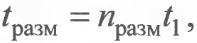 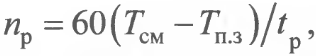 Потребное суммарное число рейсов в смену

где Qсм – сменная производительность подготовительных забоев по горной массе, т.
Потребное число одновременно работающих машин z = nс/ nр.
Инвентарное число самоходных машин

где ΣZ – общее число однотипных машин;
	   kр = 1,25÷1,5 – коэффициент, учитывающий нахождение машины в ремонте и резерве (меньшее значение принимают при двухсменном режиме работы, большее – при трехсменном).
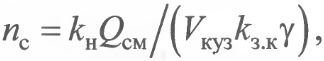 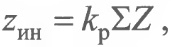 Максимальная сила тяги подземного автосамосвала может быть определена из уравнения движения, которое имеет вид

где wо – удельное основное сопротивление (wо = 150÷180 Н/кН – для забойных дорог с незначительной почвой; wо = 80÷100 Н/кН – для дорог без покрытия с зачисткой почвы; wо = 40 Н/кН – для щебеночных дорог с битумной пропиткой; wо = 25 Н/кН – для дорог с бетонным покрытием);
	 wкр – дополнительное сопротивление на криволинейных участках (wкр = (0,05÷0,08)· wо);
	 а – ускорение машины при трогании (а = 0,4÷0,5 м/с2).
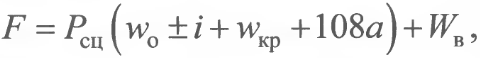 Максимальная сила тяги машин по условию сцепления ведущих колес с дорогой (Н)

Сцепной вес Рсц (кН) машины при всех ведущих колесах равен общему весу машины, а для подземных автосамосвалов с колесной формулой 4×2

где G и G0 – масса соответственно груза и машины, т.
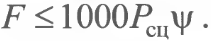 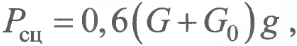 Из уравнения движения транспортной машины можно определить предельный подъем i (‰), преодолеваемый транспортной машиной:


Основными характеристиками двигателя являются его мощность N, момент на валу Мдв и частота вращения двигателя nдв. Зависимость частоты вращения nдв от момента Мдв, выраженную графически, называют механической характеристикой двигателя, а зависимость касательной силы тяги Fкас от скорости ее движения v – тяговой характеристикой.
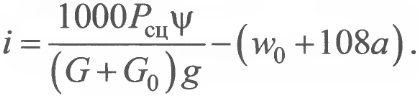 Зависимости преодолеваемого подъема от силы тяги, суммарной рабочей массы и скорости движения автосамосвалов
Значение коэффициента сцепления ψ пневмошин с дорогой
Касательная сила тяги Fкас (Н) может быть определена в зависимости от момента двигателя Мдв (Н·м):

где iтр – передаточное число трансмиссии от вала двигателя к оси приводной колесной пары;
	   R – радиус качения колеса (принят постоянным), м;
	   η – КПД передачи.
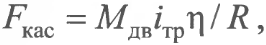 Характеристики тяговых двигателей:
а – обращенная механическая характеристика тягового электродвигателя постоянного тока (1) и пневмодвигателя (2);
б – дизельного двигателя погрузочно-транспортной машины ПД-4 с четырехступенчатой коробкой передач (I-IV – ступени коробки передач)
При постоянном передаточном числе iтр (например, в машинах с пневмо- или электроприводом) мягкая тяговая характеристика подобна обращенной механической характеристике.
На рисунке б по оси ординат откладывают силу тяги F или динамический фактор Dф = F/((G + G0)·g) – отношение силы тяги F к массе самоходной машины и перевозимого груза, а по оси абсцисс – скорость движения машины v.